Sermon

Heinrich Rutenkroger
TO LIE
What is Lying?
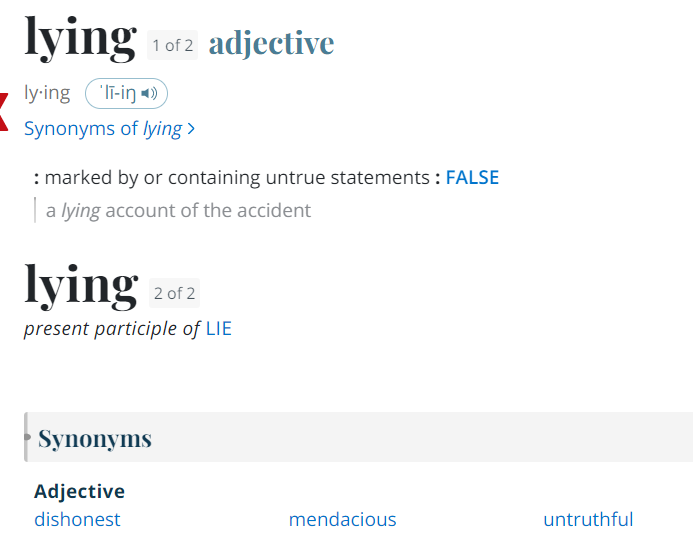 Merriam
Webster
Dictionary
What is Lying?
Stanford Encyclopedia of Philosophy
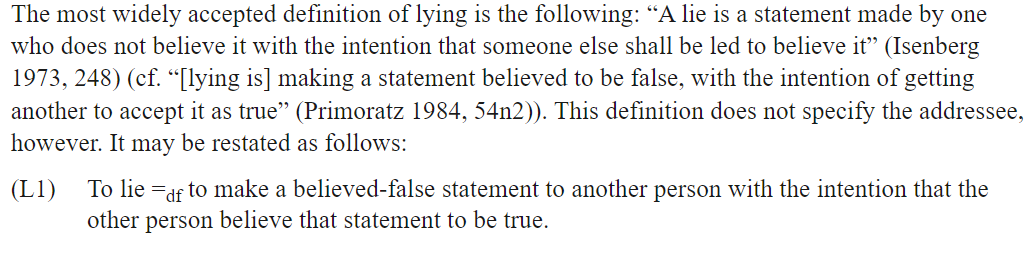 What is Lying?
BIBLE (NKJV)    	  John 8:44


You are of your father the devil, and the desires of your father you want to do. He was a murderer from the beginning, and does not stand in the truth, because there is no truth in him. When he speaks a lie, he speaks from his own resources, for he is a liar and the father of it.
Why do we lie?
Why do we lie?
Maximizing pleasure ==> 1st Kings 13
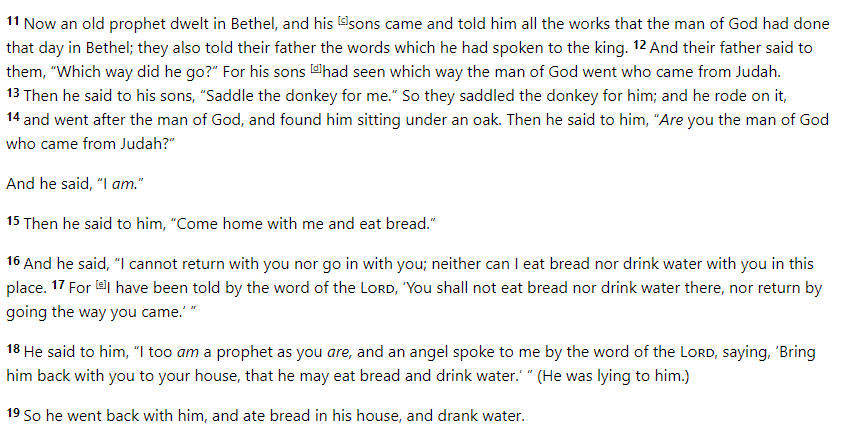 Why do we lie?
Minimizing pain ==> David and Bathsheba
Second Samuel 11
Inquired about Bathsheba (V3)
Laid with her (V4)
Tried to get Uriah to sleep with her (V8)
Got Uriah drunk to get him to sleep with her (V13)
Murdered Uriah (V15)
Why do we lie?
Why do we lie?
The Old Prophet wanted to talk with the young man of God
Why do we lie?
The Old Prophet wanted to talk with the young man of God
David wanted to avoid the consequences of his sin with Bathsheba
What now?
Defined Lying
Pinpointed Why We Lie
How to Stop
DO 
YOU
CARE
World view
Me vs You
God’s View
Maximizing pleasure
Philippians 2
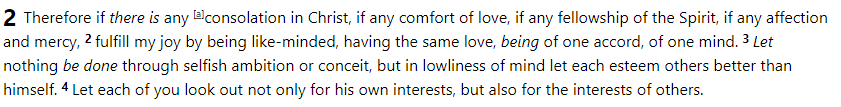 Accepting Pain
JOB
Upright man, fears God, as does his household
God allows Satan to “test” Job
In the course of one day, Job receives four messages, each bearing separate news that his livestock, servants, and ten children have all died due to marauding invaders or natural catastrophes.
Job is afflicted with horrible skin sores. His wife encourages him to curse God and to give up and die, but Job refuses
Do We Care?
OR
Lying?
Defined Lying
Who’s more important? 
God, or you?
Pinpointed Why We Lie
How to Stop